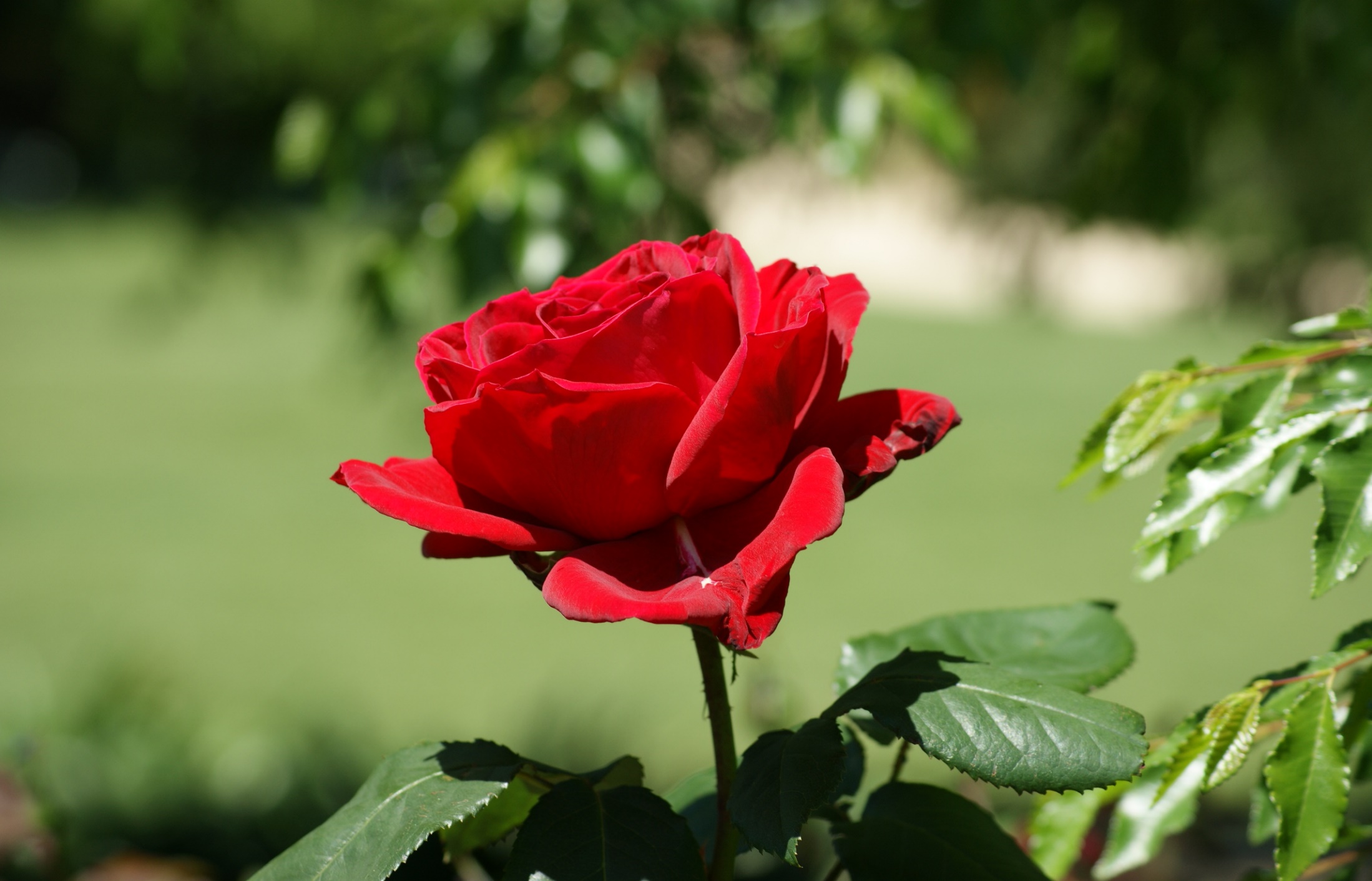 স্বাগতম
পরিচিতি
মোঃ মহিদুল ইসলাম
সহকারি শিক্ষক,                          বাংলা হিলি ১ মডেল সরকারি প্রাথমিক বিদ্যালয় 
            হাকিমপুর দিনাজপুর
পাঠ পরিচিতি
বিষয়: বিজ্ঞান
শ্রেণি: চতুর্থ
সময়ঃ ৩০ মিনিট
পাঠঃ খাদ্য
এসো একটি ছবি দেখি
শিখনফল
খাদ্যের উৎস সম্পর্কে বলতে পারবে।
উপস্থাপন
আজকের পাঠ
খাদ্য
যে সব দ্রব্য আমাদের শরীরের পুষ্টি সাধন করে তাই খাদ্য।
বাস্তব উপকরন প্রয়োগ
খাদ্যে মোট  কয়টি উপাদান আছে।
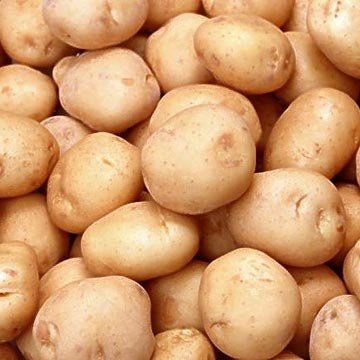 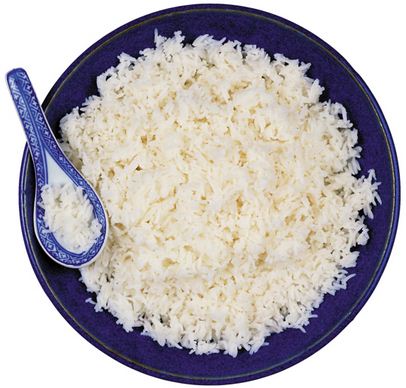 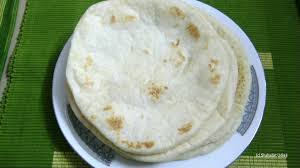 রুটি
ভাত
আলু
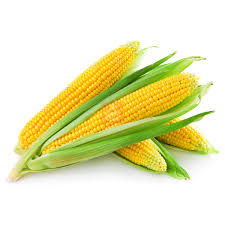 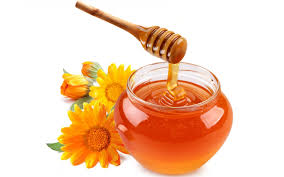 মধু
ভুট্টা
শর্করা
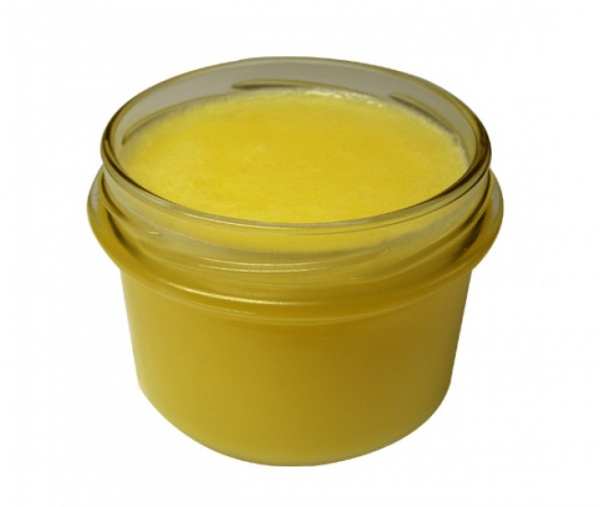 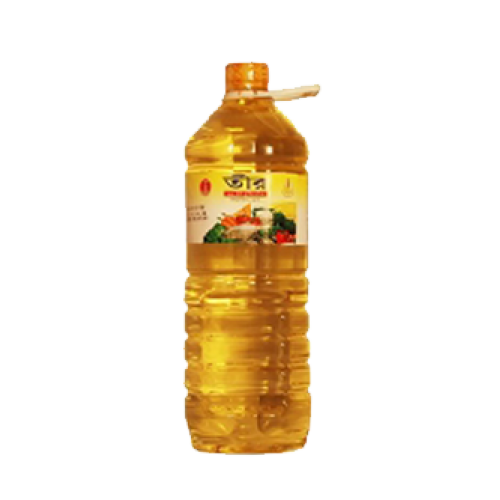 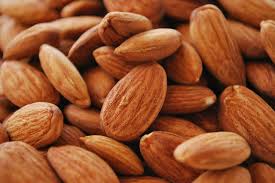 বাদাম
সয়াবিন তেল
ঘী
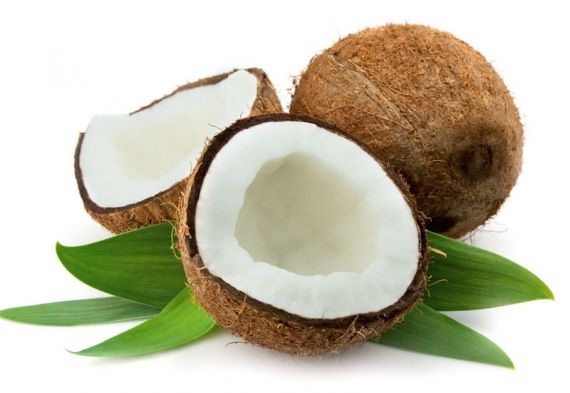 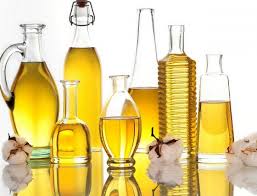 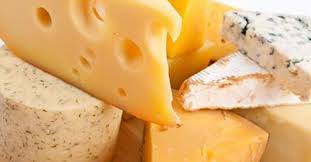 নারিকেল
নারিকেল তেল
মাখন
স্নেহ
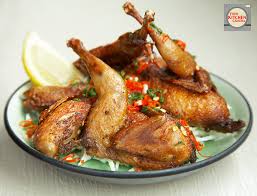 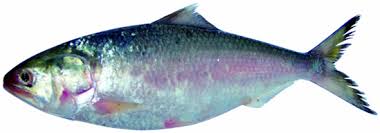 মাছ
মুরগির মাংস
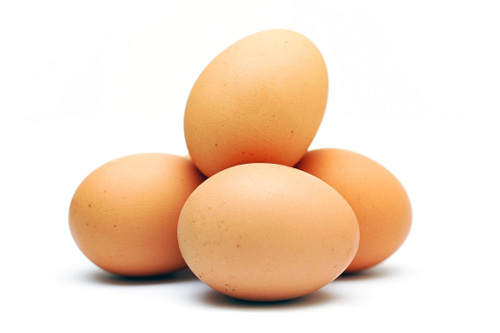 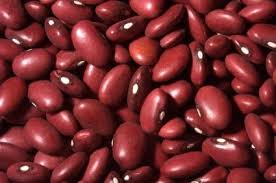 ডিম
সিমের বিচি
আমিষ
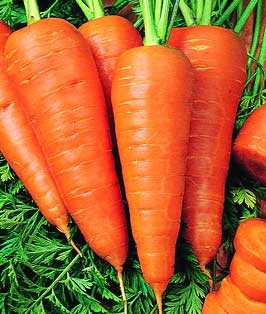 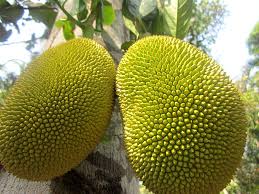 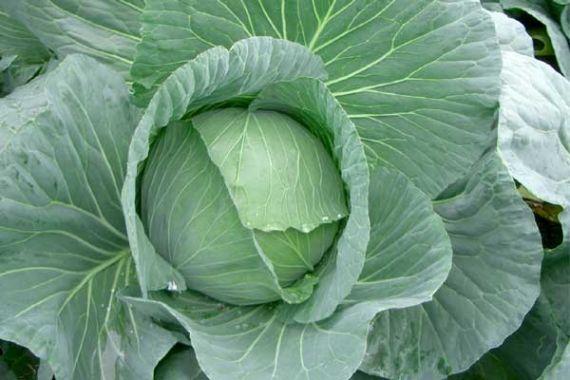 ফুল কপি
কাঠাল
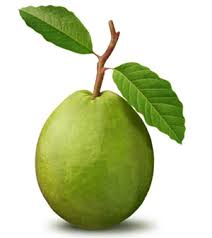 গাজর
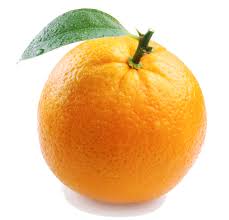 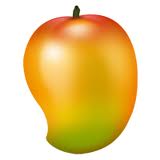 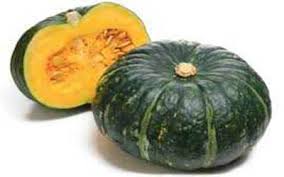 আম
কমলা
পেয়ারা
মিষ্টি কুমড়া
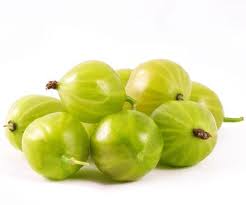 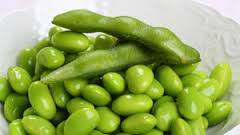 সিম
আমলকি
খনিজ লবণ
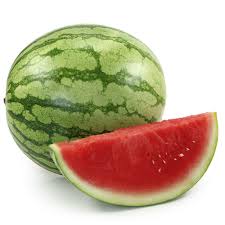 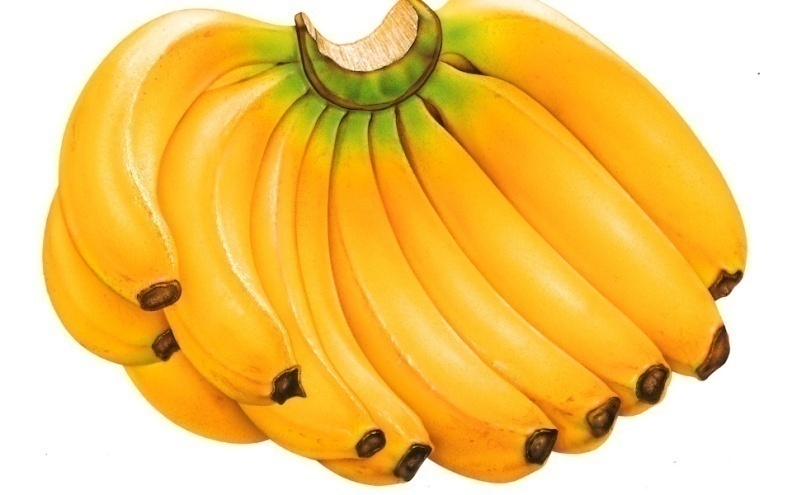 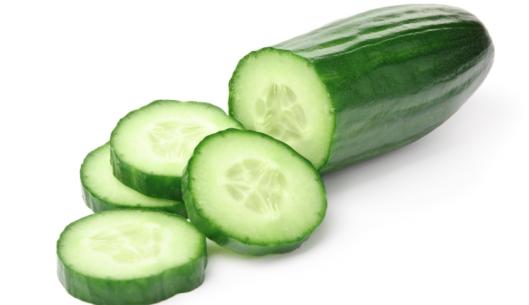 শশা
তরমুজ
কলা
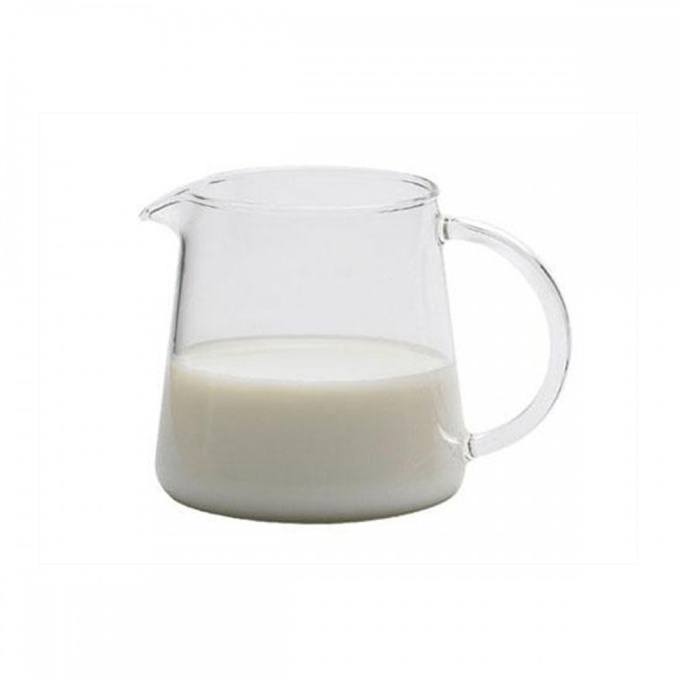 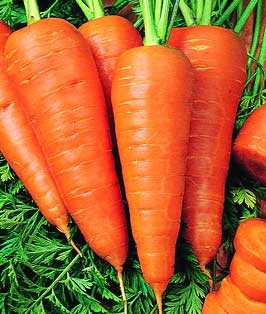 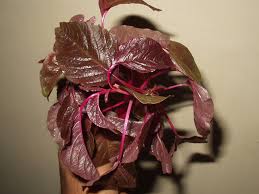 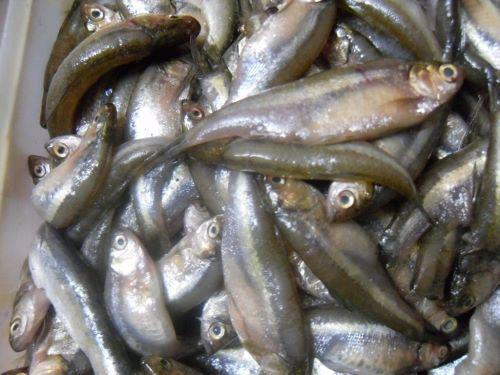 দুধ
গাজর
লাল শাক
ছোট মাছ
ভিটামিন
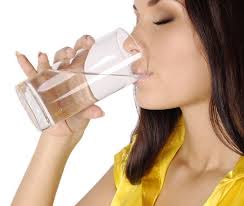 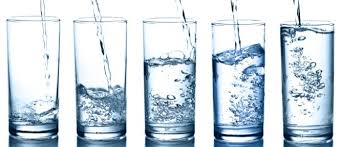 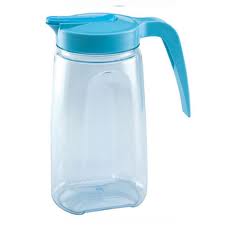 পানি
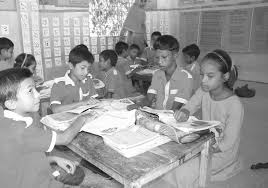 দলীয় কাজ
গোলাপ দল
জবা দল
জুই দল
বেলি  দল
নিচের কোনটি কোন ধরণের খাদ্য উপাদান তা প্রত্যেক দল লিখ।
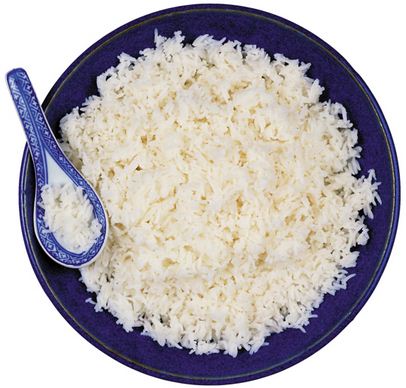 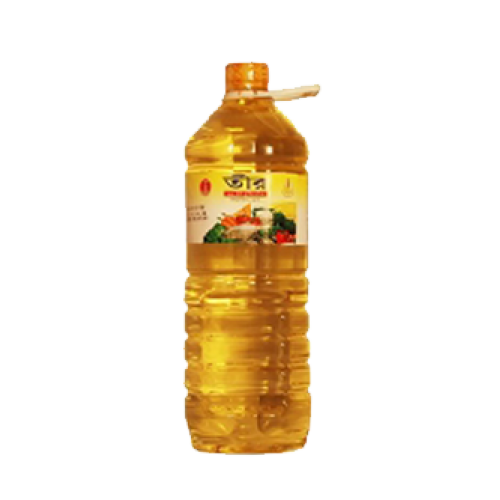 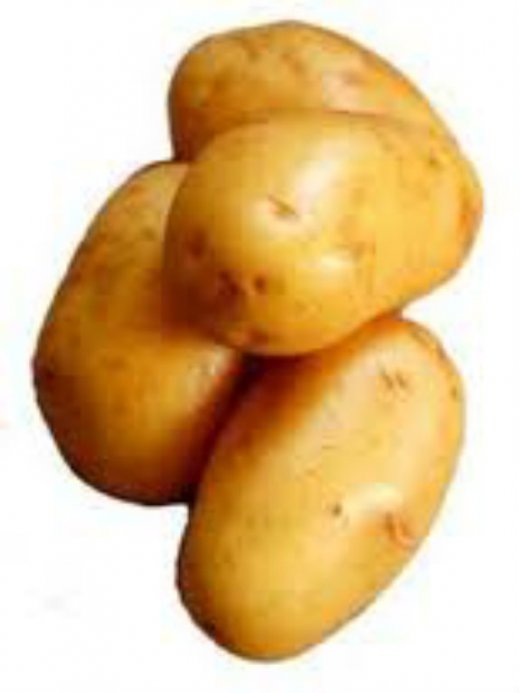 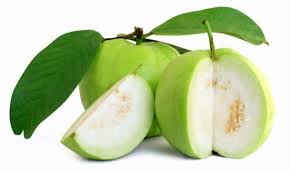 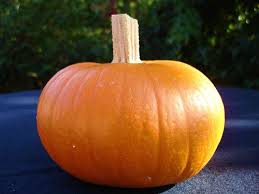 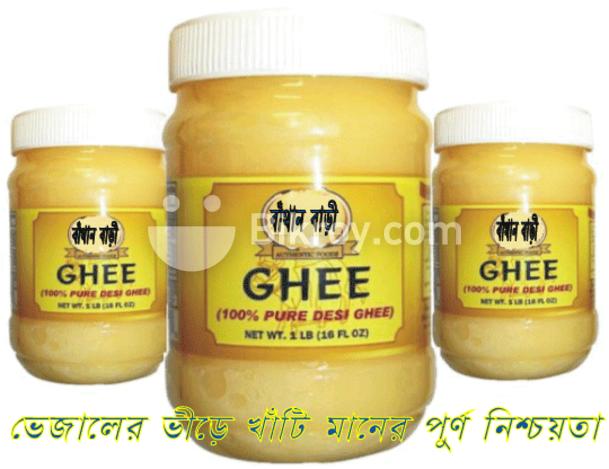 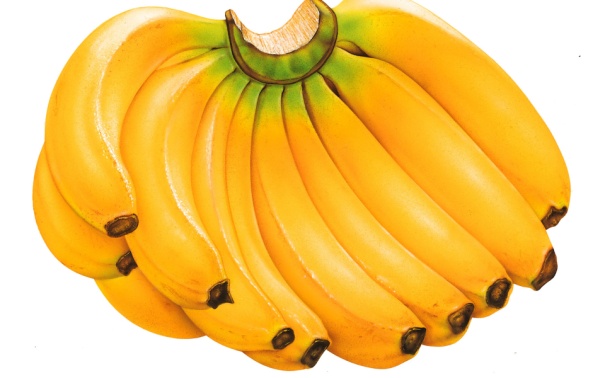 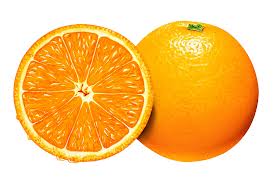 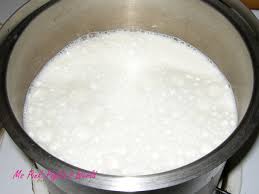 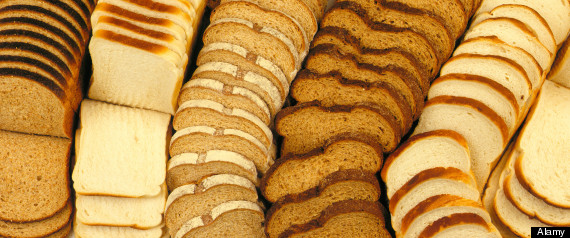 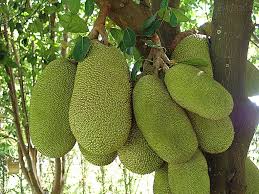 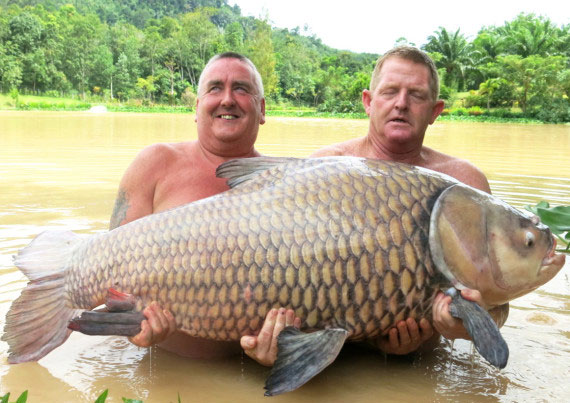 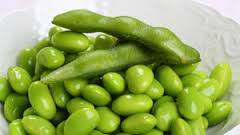 মূল্যায়ন
মিলকরন
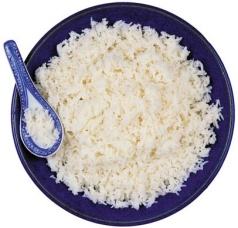 আমিষ
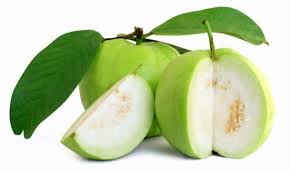 শর্করা
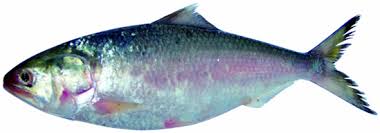 স্নেহ
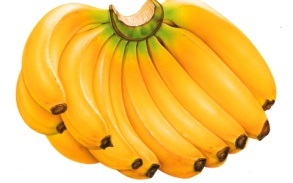 খনিজ লবণ
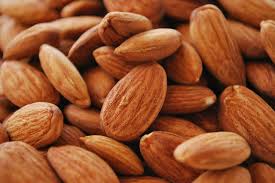 ভিটামিন
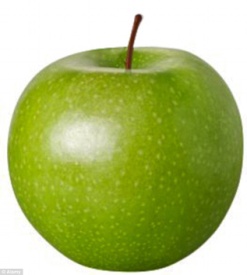 বিভিন্ন ধরণের খাদ্যের উৎসের তালিকা তৈরি কর।
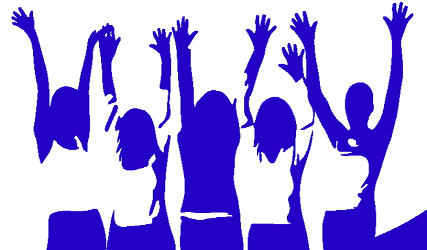 ধন্যবাদ